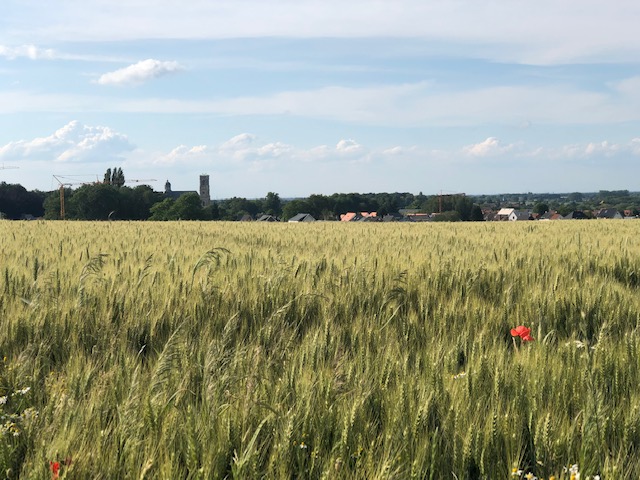 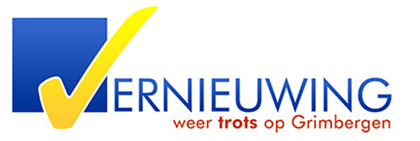 GRIMBERGEN – MEERJARENPLANNING 2020-2025
5 belangrijke pijlers
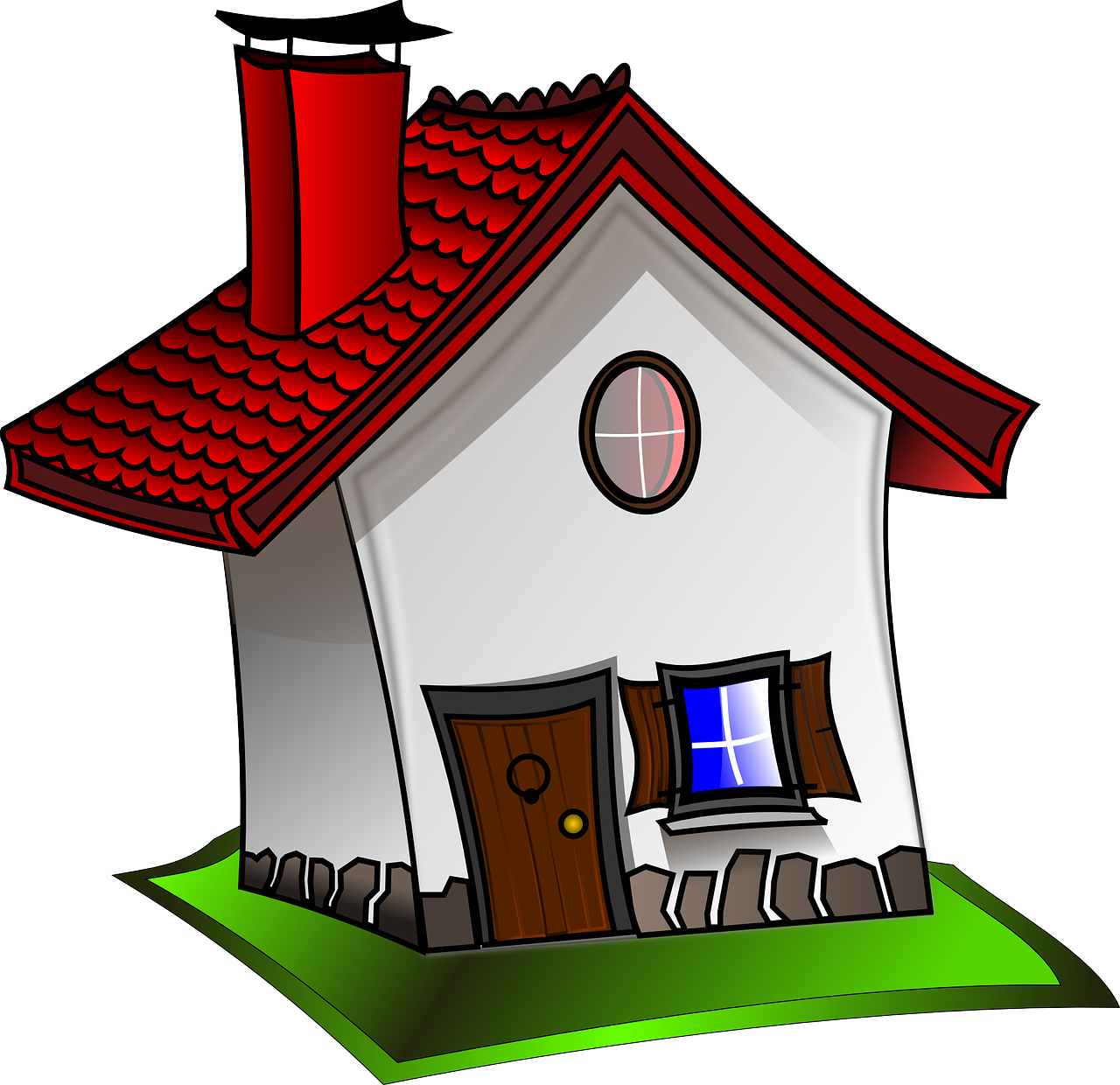 Aangenaam wonen, veilig werken en vertoeven
Rijk gemeenschapsleven
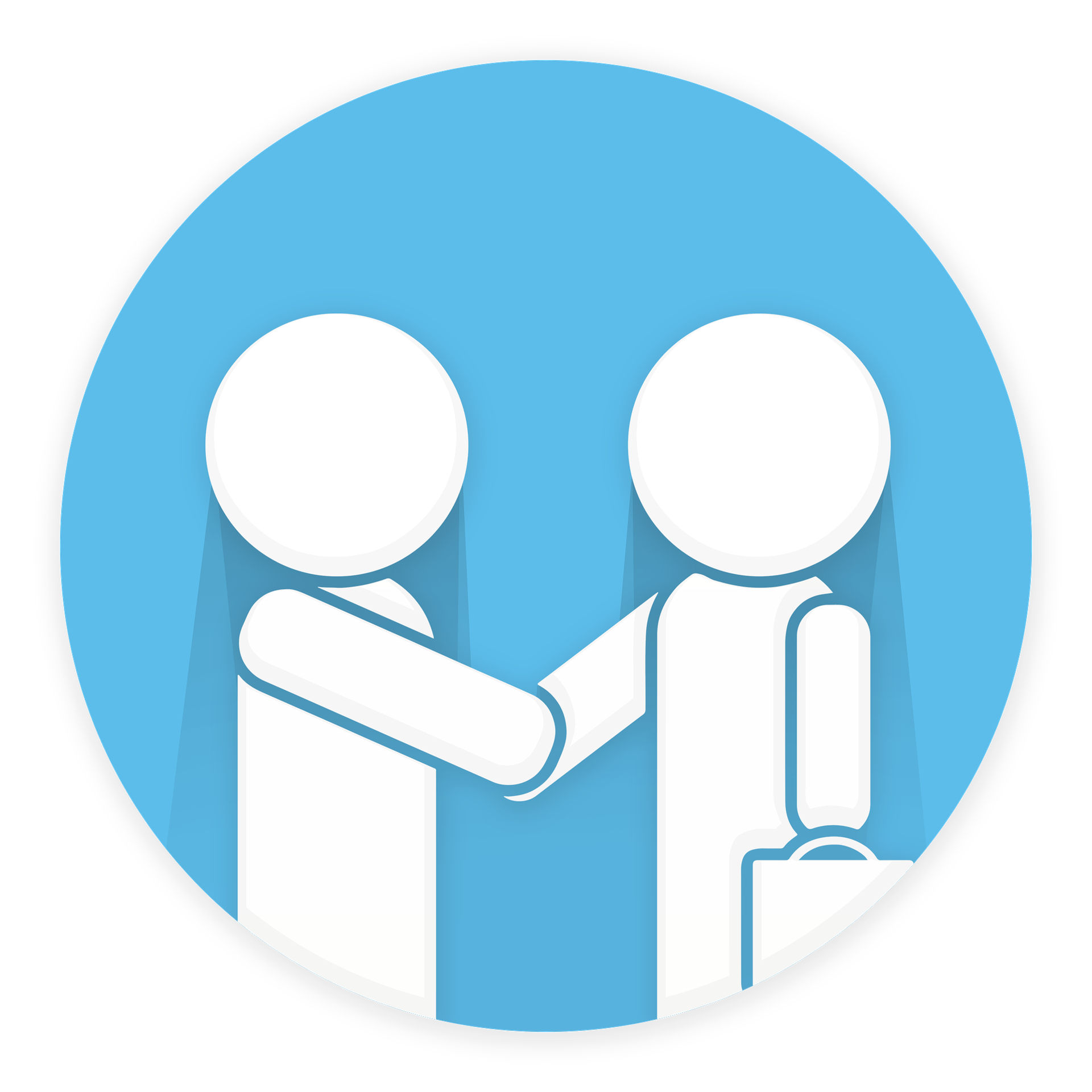 Warme en zorgzame dienstverlening
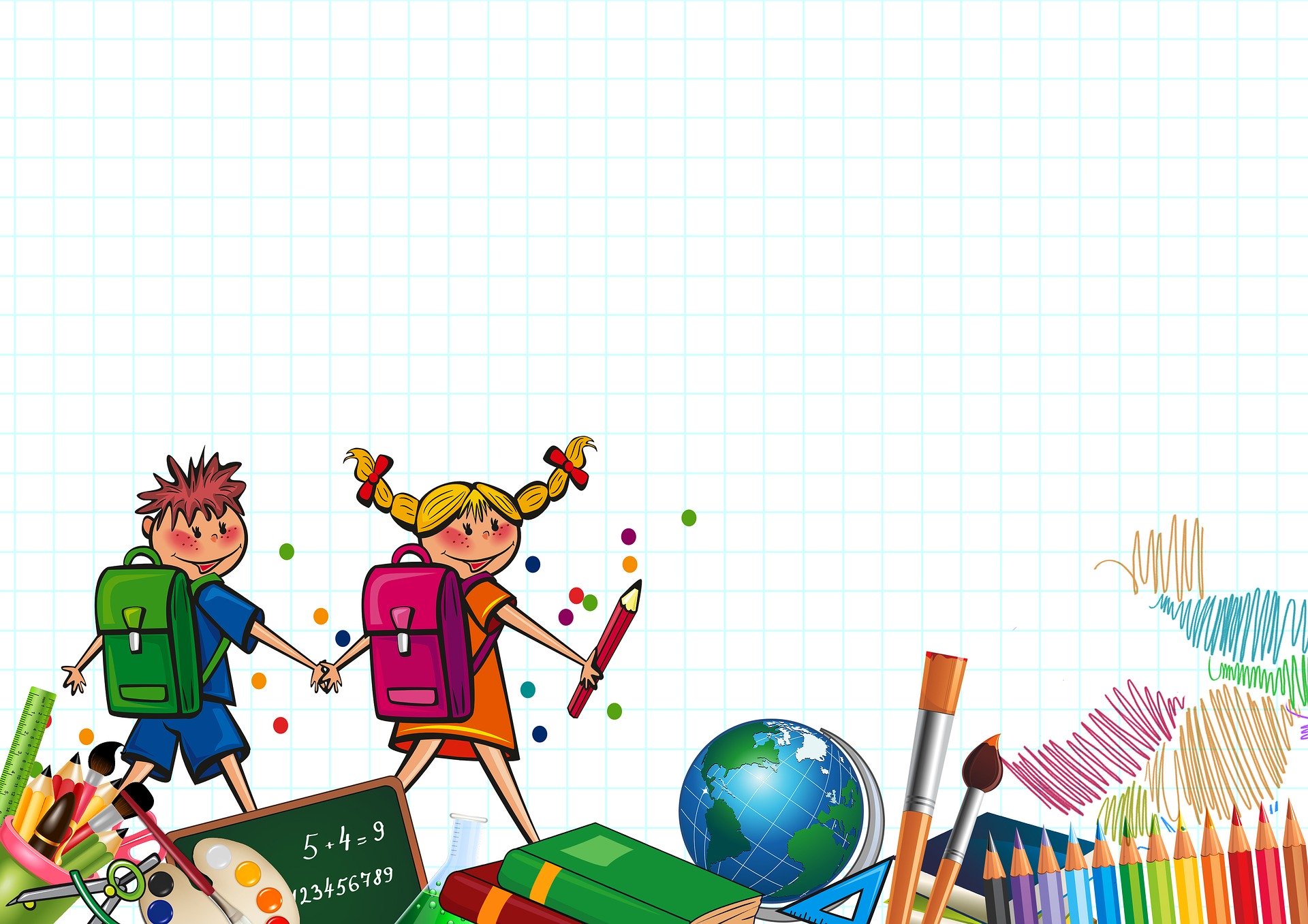 Kwalitatief onderwijs en kinderopvang
Bouwen aan het Grimbergen van morgen